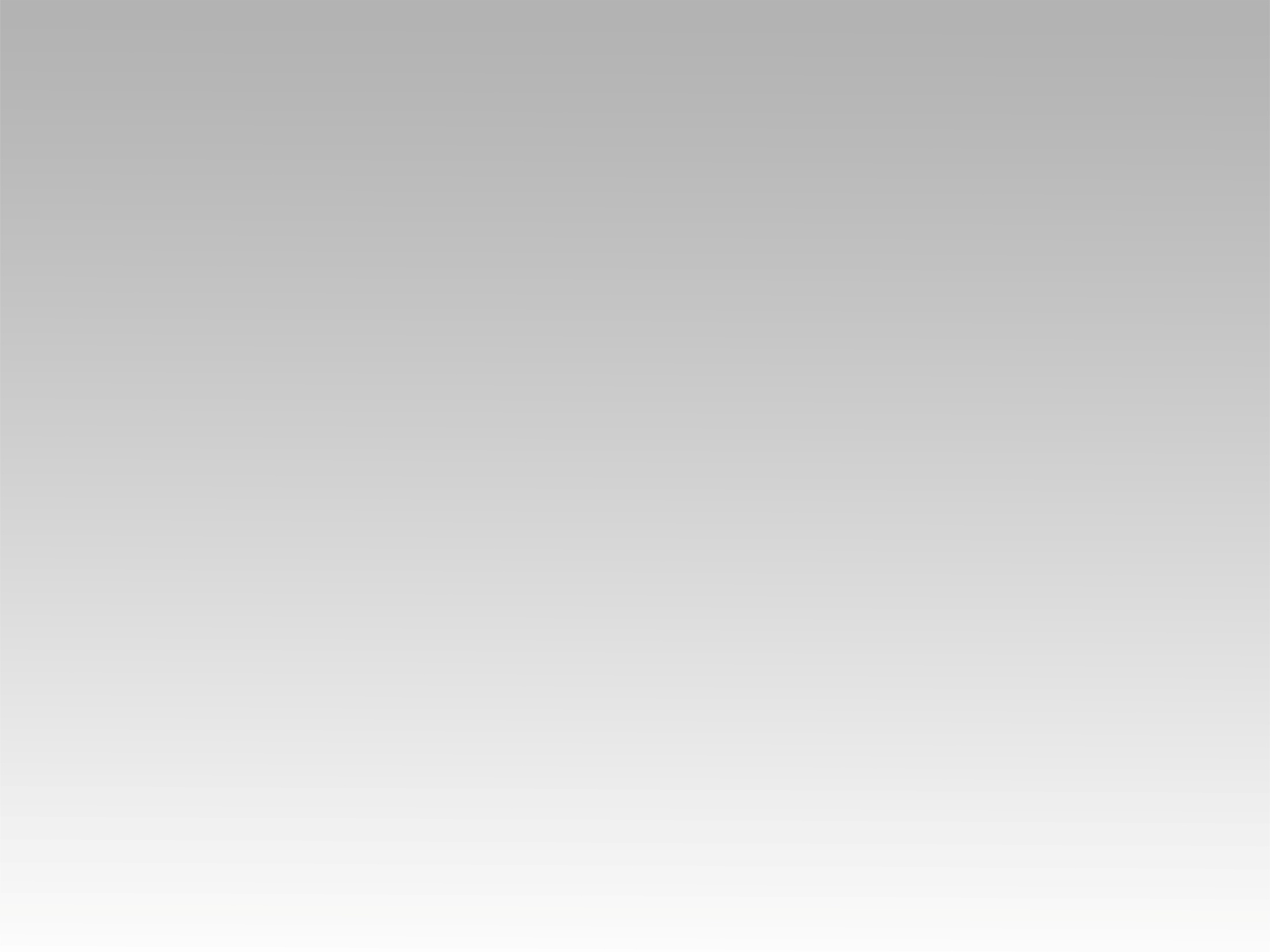 تـرنيــمة

إسمك يتغنى
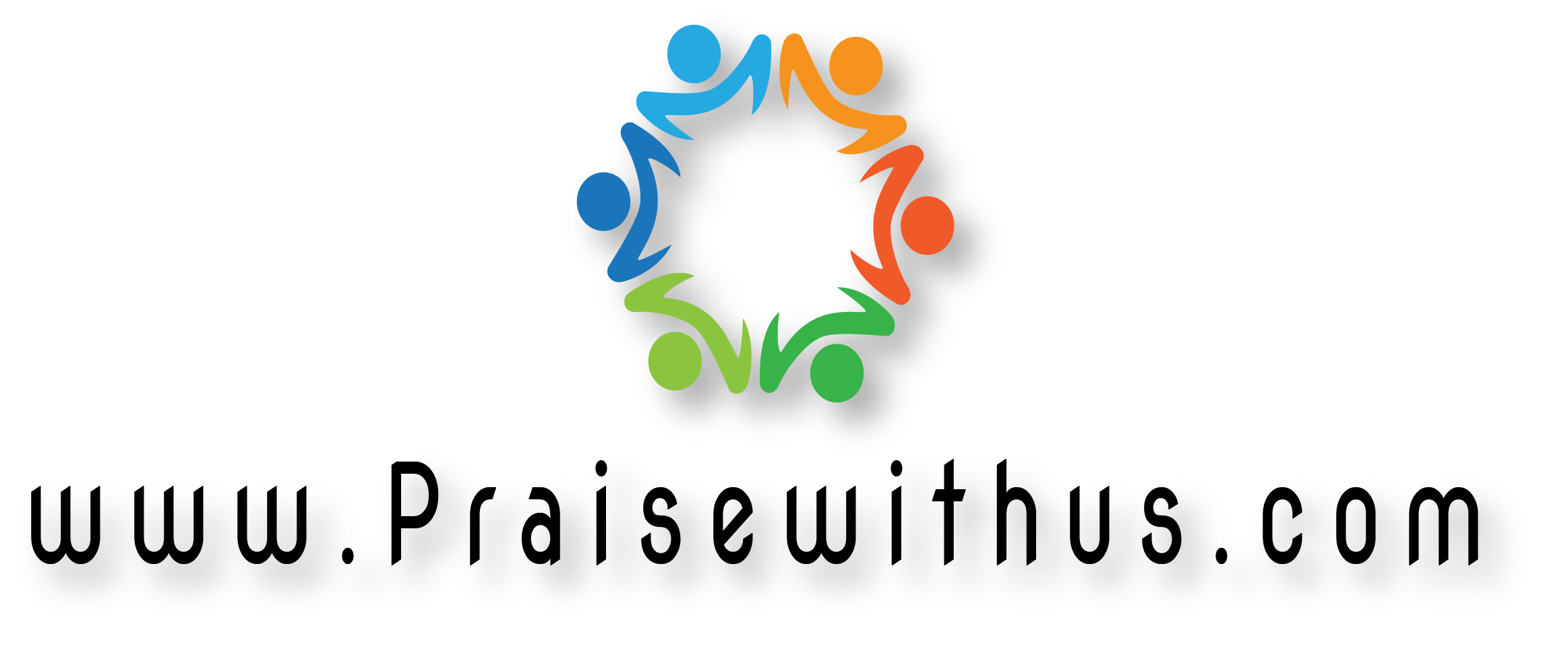 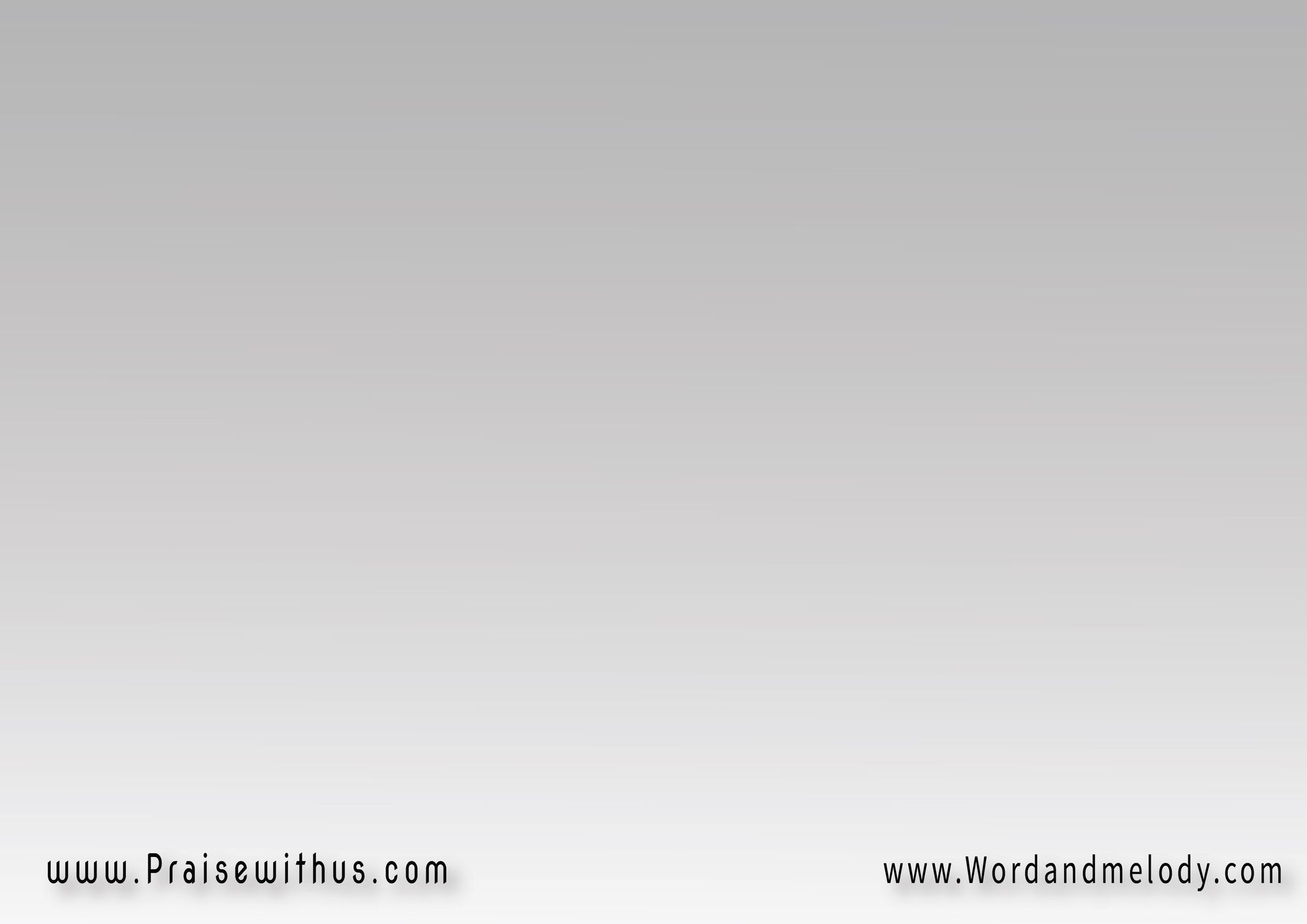 -1 اِسمك يتغَنَّى 
يا المُبُارَك العَزيز الوَحيدمَلِك المُلُــــــــــــوك 
رَب الأربَابِ المَجيد
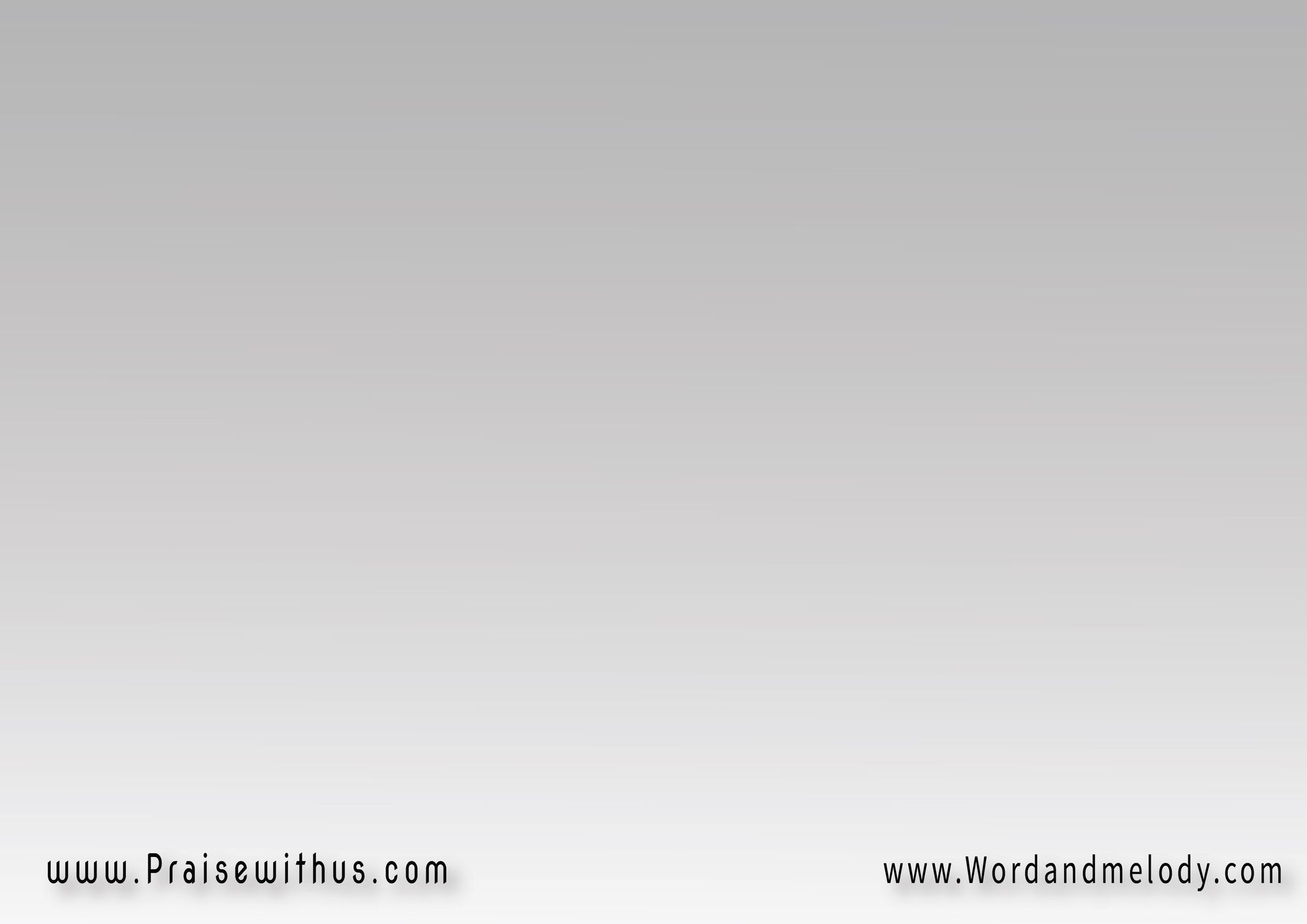 القرار:(قُدُّوس)3 رَبُّ الصَّـــــــــــــبَاؤوتالسَّمَا وَالأرض مَملؤَتَان 
مِن مَجــــــــــــدِكَ
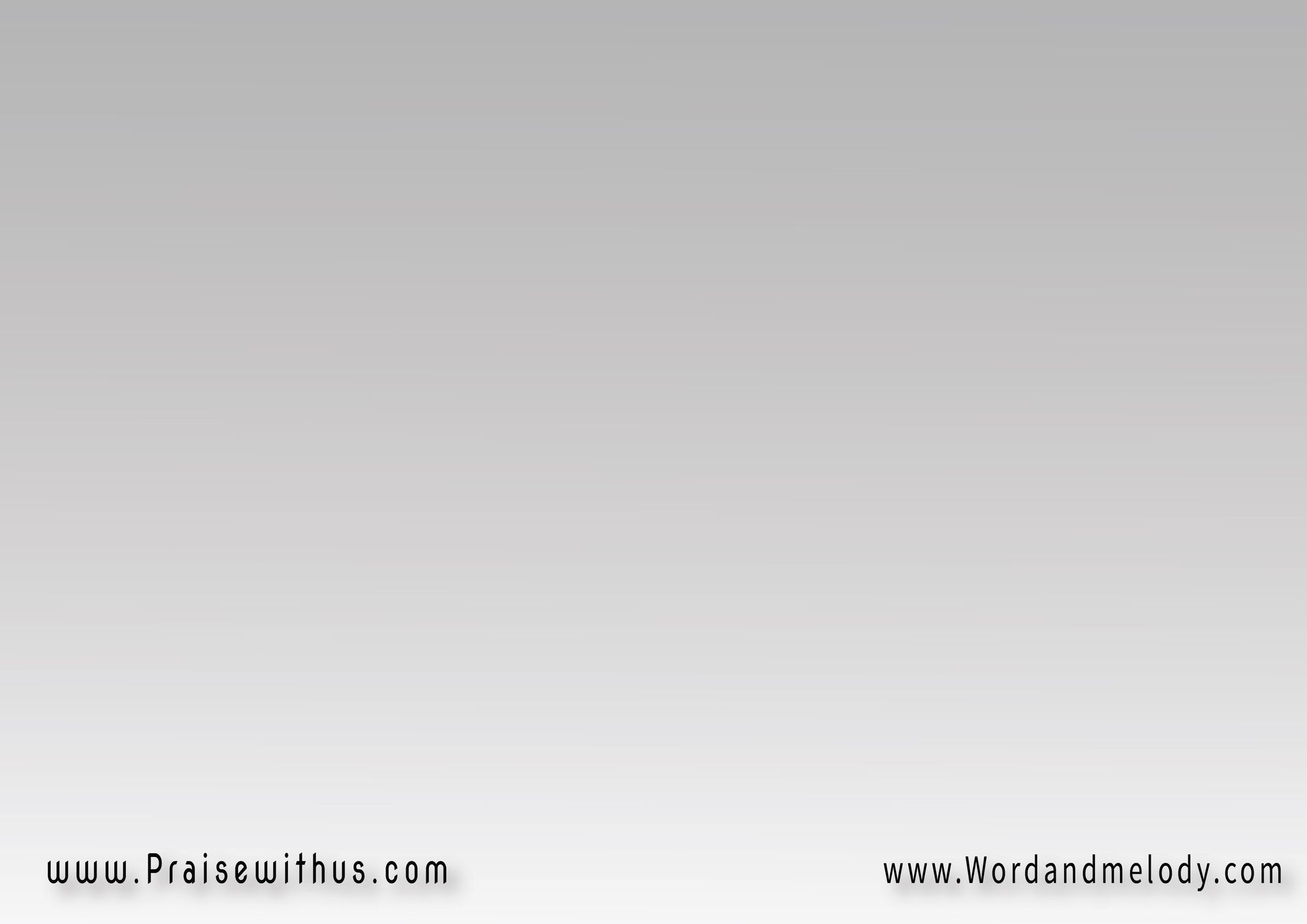 2- اِسمك يتغَنَّى 
يا مَلِيكَ الدُّهُورِ السَّرمَدييَســـــــــــوع المَسيح 
الإلَه الحَكيم الوَحيد
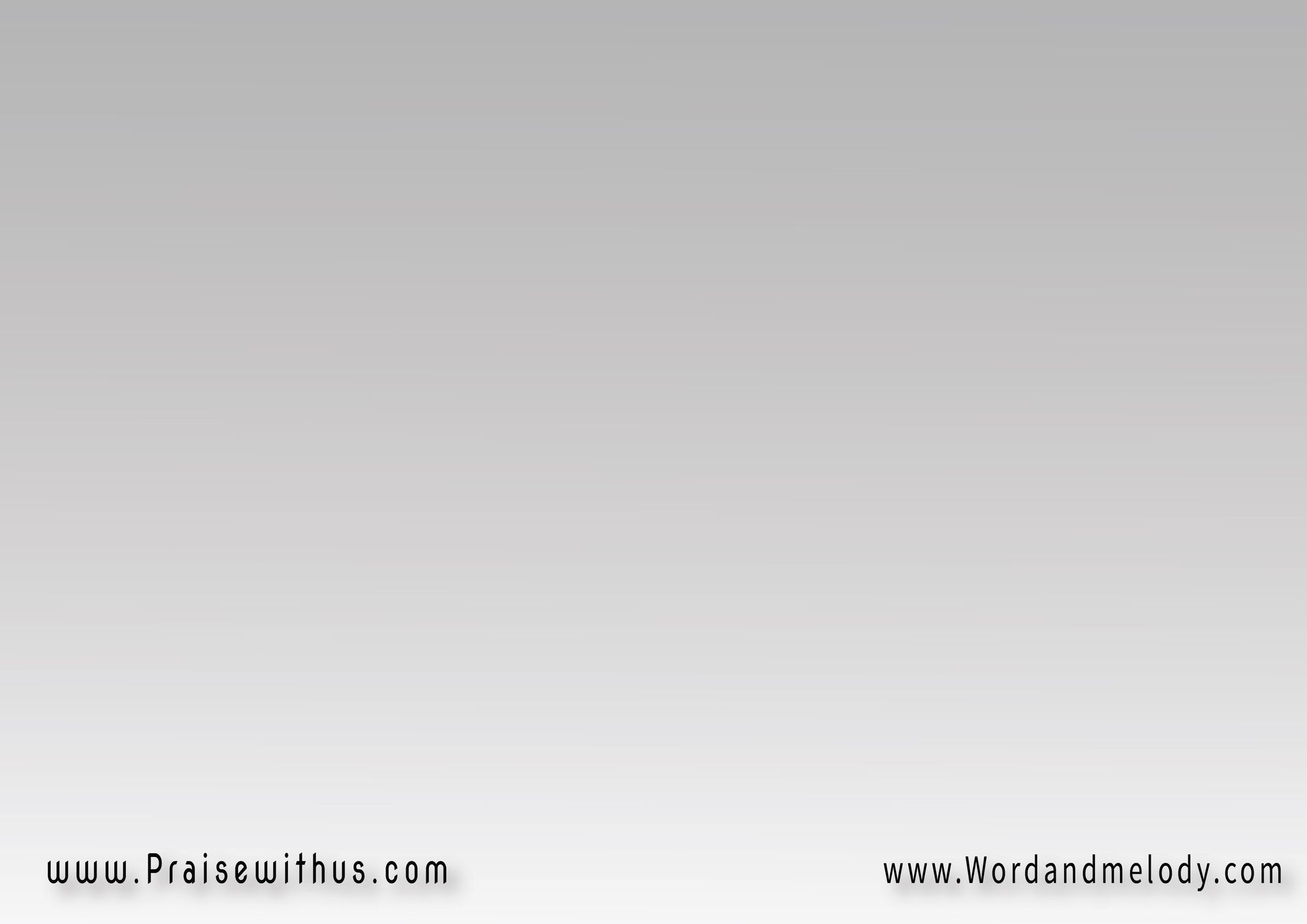 القرار:(قُدُّوس)3 رَبُّ الصَّـــــــــــــبَاؤوتالسَّمَا وَالأرض مَملؤَتَان 
مِن مَجــــــــــــدِكَ
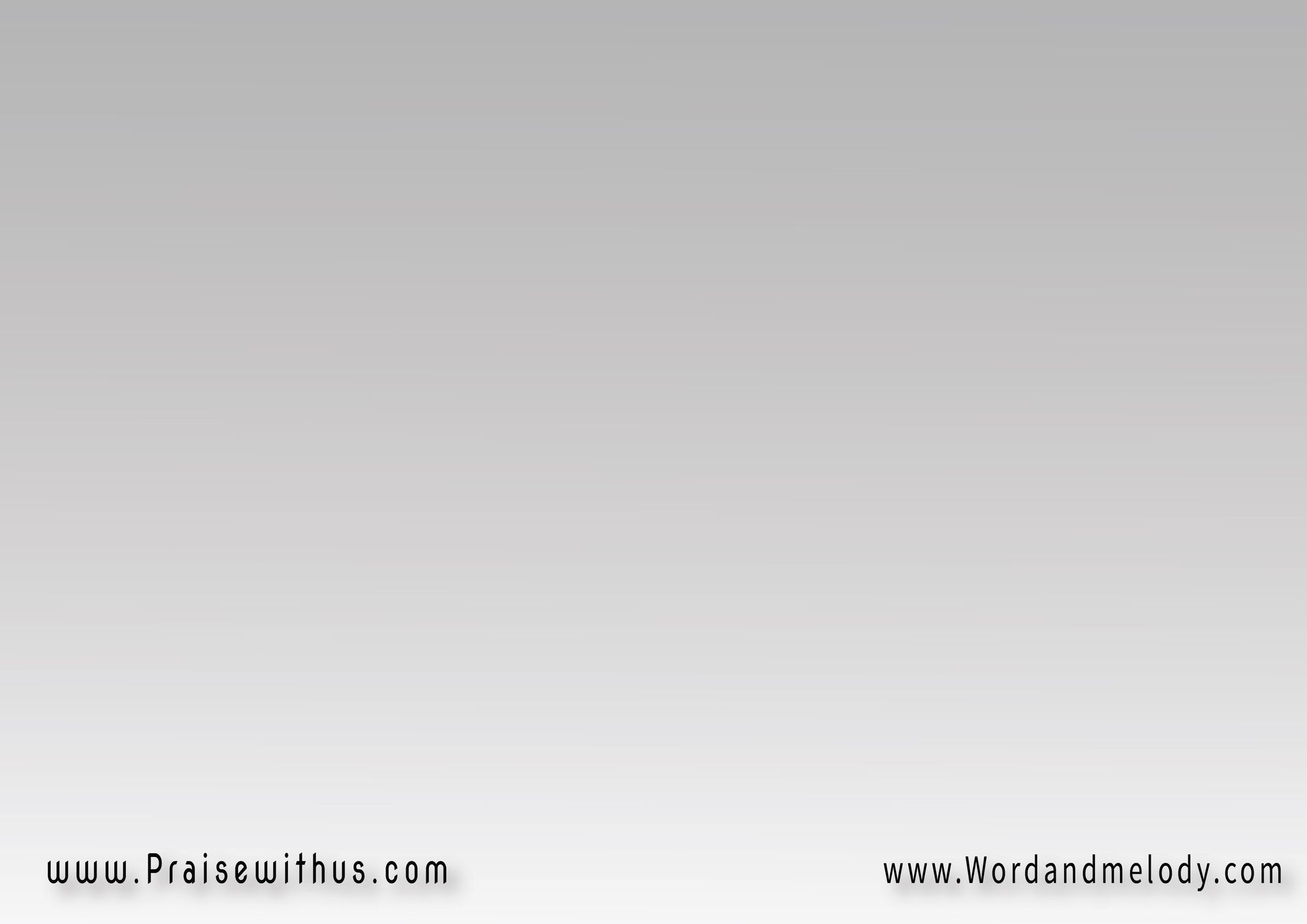 3- اِسمك يتغَنَّى 
بالعِزِّ والجَمَال في قُدسِكَالكُلُّ يَقُـــــــول 
مَجدَاً وَإكرَاماً لَكَ
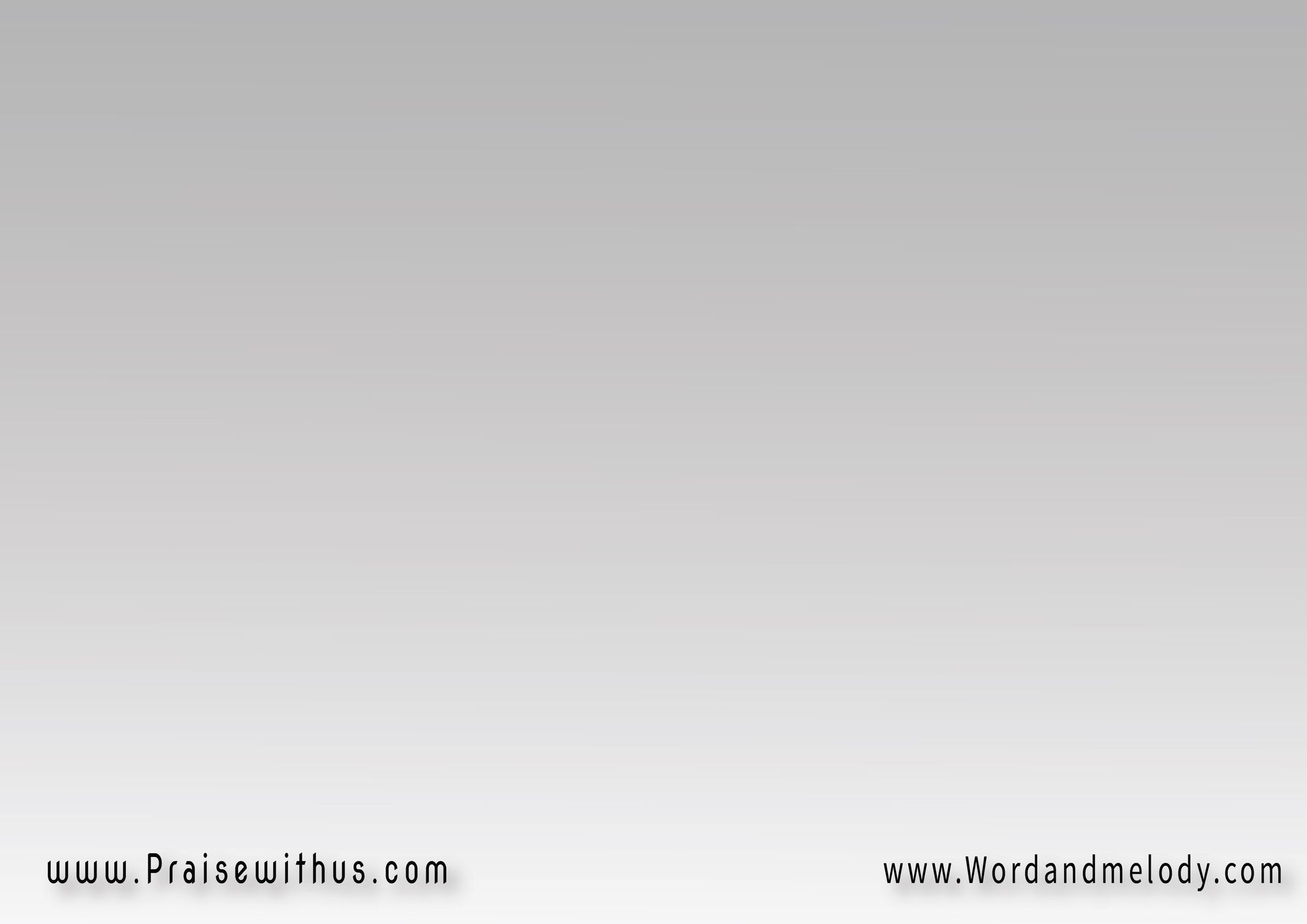 القرار:(قُدُّوس)3 رَبُّ الصَّـــــــــــــبَاؤوتالسَّمَا وَالأرض مَملؤَتَان 
مِن مَجــــــــــــدِكَ
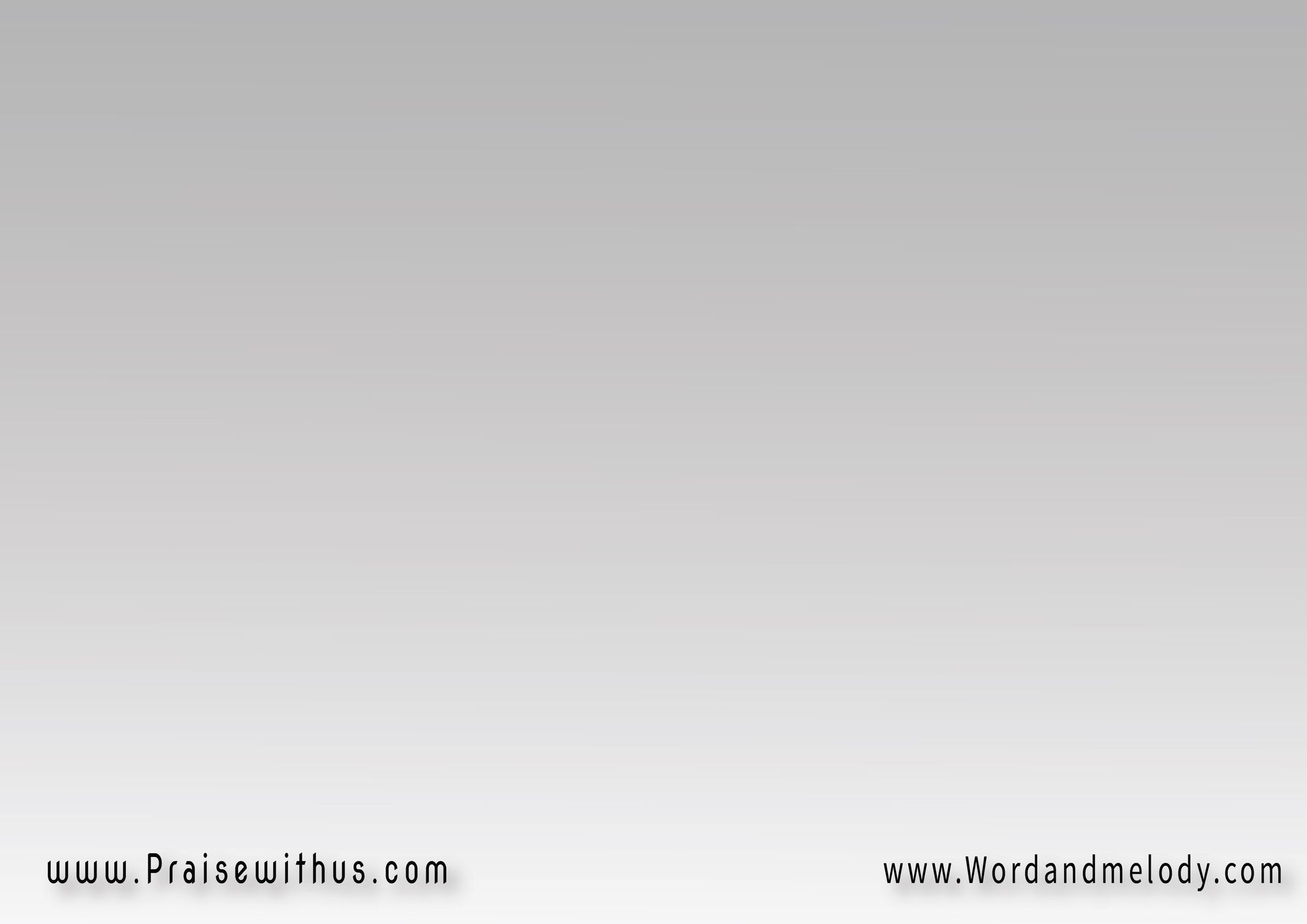 كادوش كادوش 
كادوش يهفي تصيباؤوت 
ملئيه كل هاايرتيس 
كفيدوه
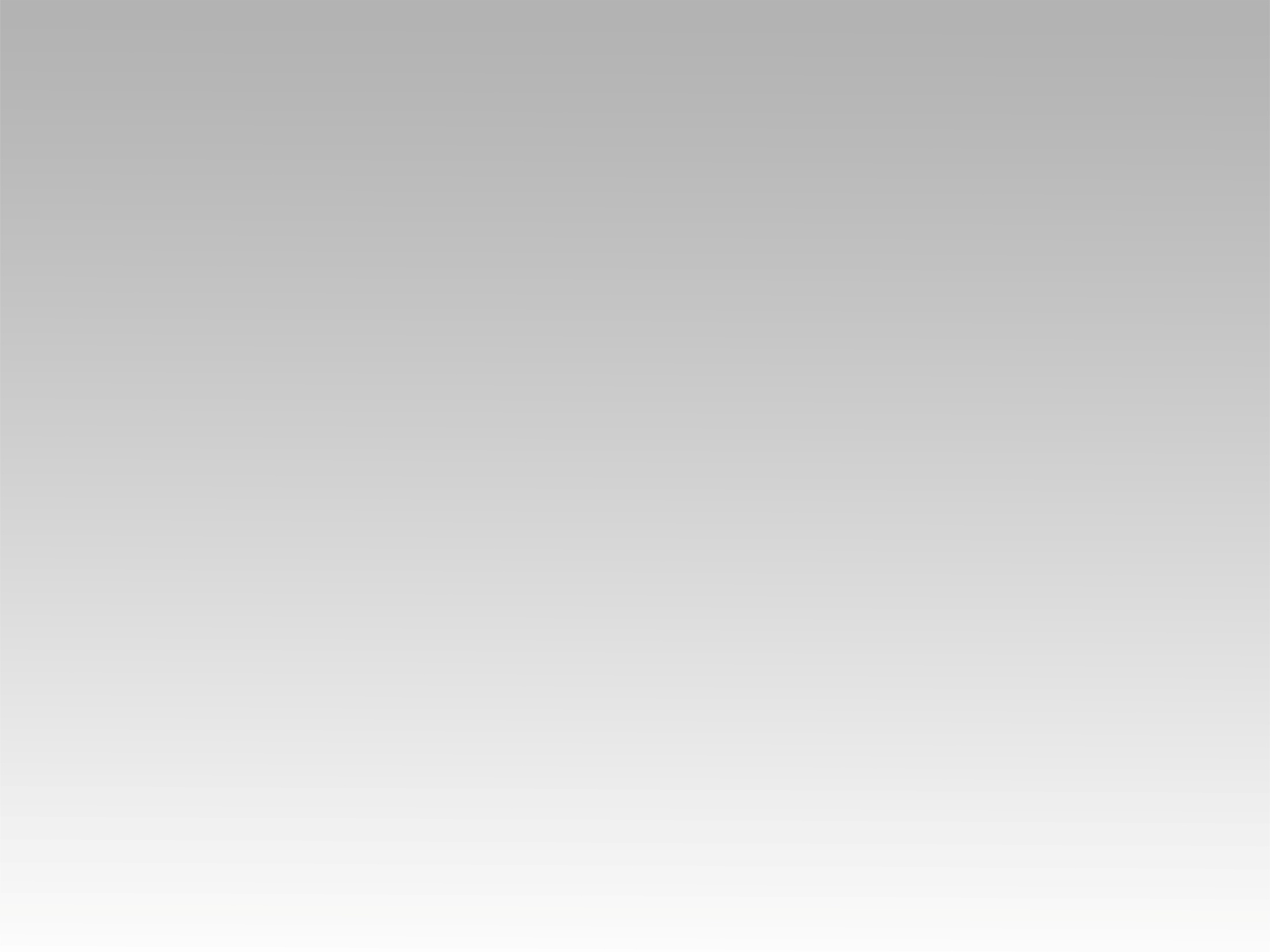 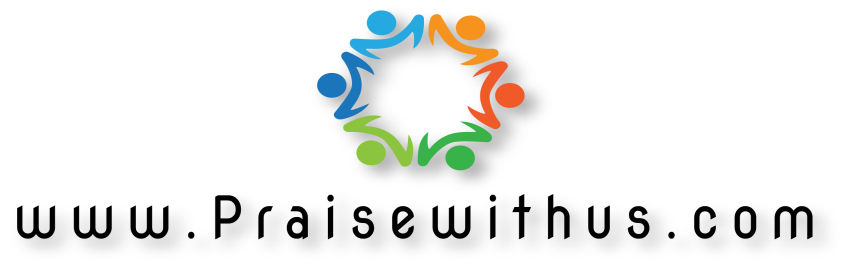